NWWAC Working Group 2
Celtic Sea

Dublin, 12 September 2018
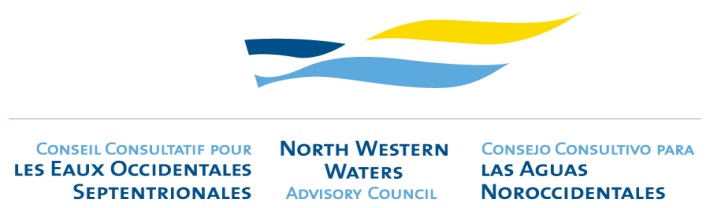 1. Action points
The working Group will draft advice for the COM on setting the fishing opportunities for 2019 based on the discussion

Write a letter to the COM requesting an independent ICES evaluation on seismic activities in NWW and the potential effects
2. Input draft advice ‘Addressing Choke Risk in NWW after exemptions’
3. Actions on underwater noise in NWW
Referencing the discussion at the Horizontal Working Group
5. Summary of Action Points
Thank you
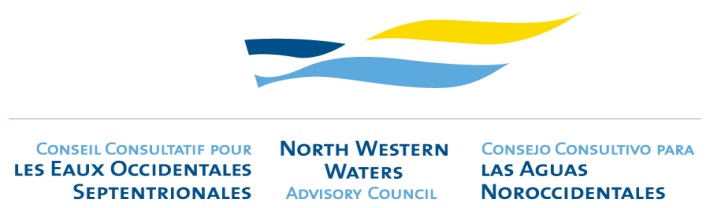